2.2. Споделяне чрез дигитални технологии
ИНТЕРАКТИВНА ДЕМОНСТРАЦИЯ
Европейска Рамка на дигиталните компетентности с петте области на дигитална компетентности 21 дигитални умения/ компетентности (DigComp 2.1)
Създаване на профил в облачната система Dropbox: www.dropbox.com
Заредете адреса на уеб сайта в браузера, който ползвате, и щракнете на надписа Sign up (горе вдясно).
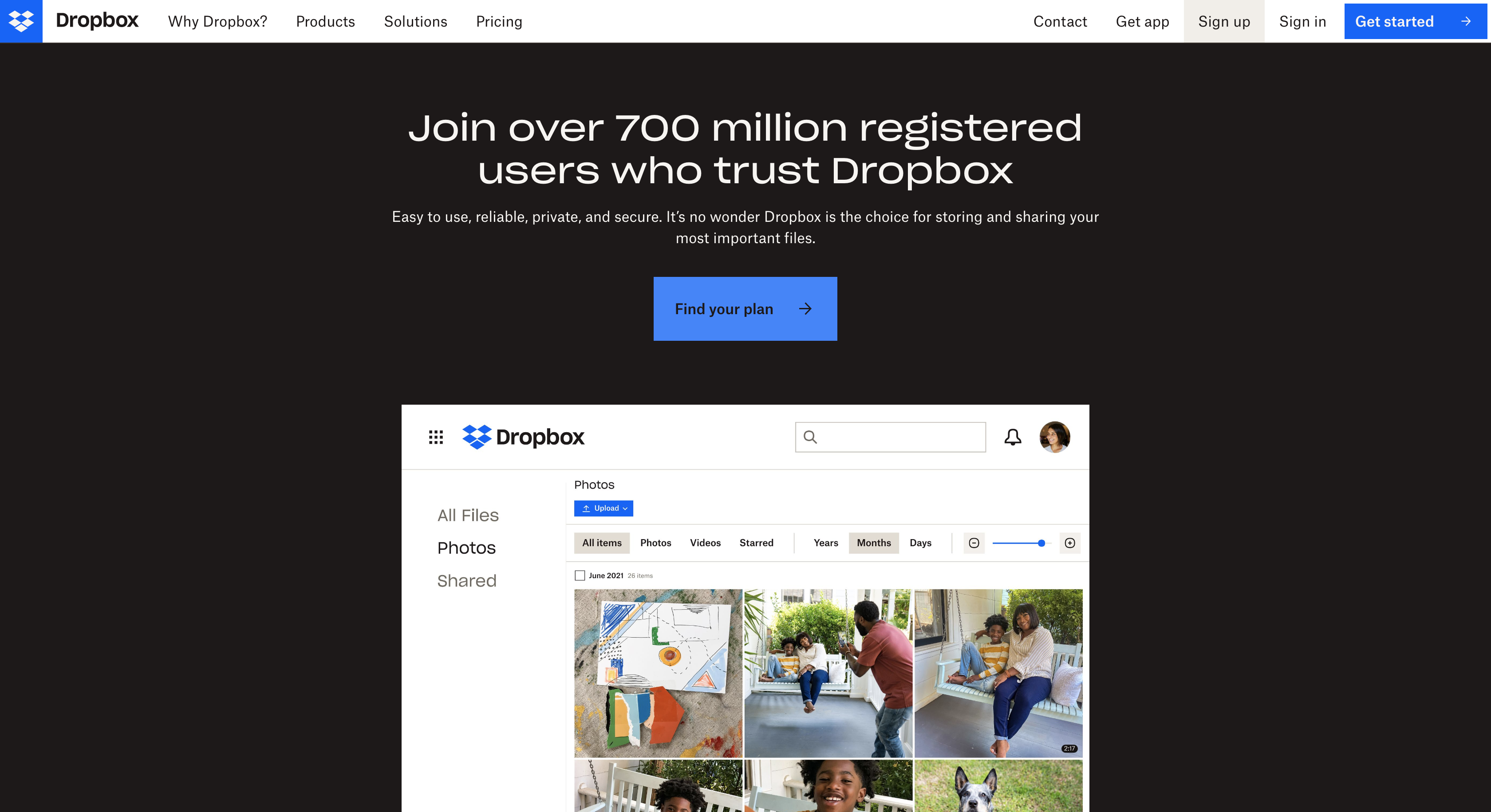 Европейска Рамка на дигиталните компетентности с петте области на дигитална компетентност и 21 дигитални умения/ компетентности (DigComp 2.1)
Регистрацияв Dropbox
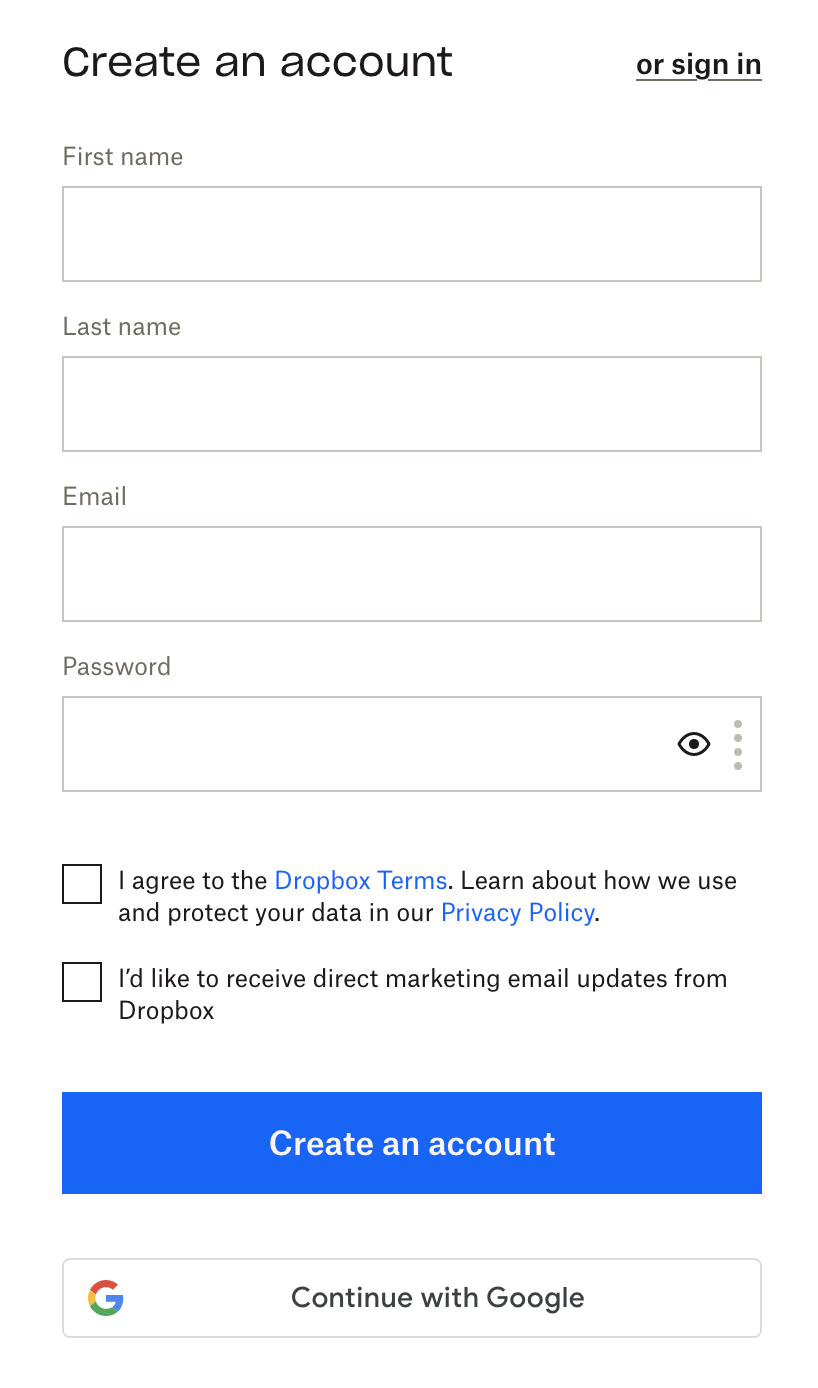 Попълнете необходимата информацията или ако имате профил в Google, изберете Continue with Google.
Европейска Рамка на дигиталните компетентности с петте области на дигитална компетентност и 21 дигитални умения/ компетентности (DigComp 2.1)
Потвърждаване на имейл адрес
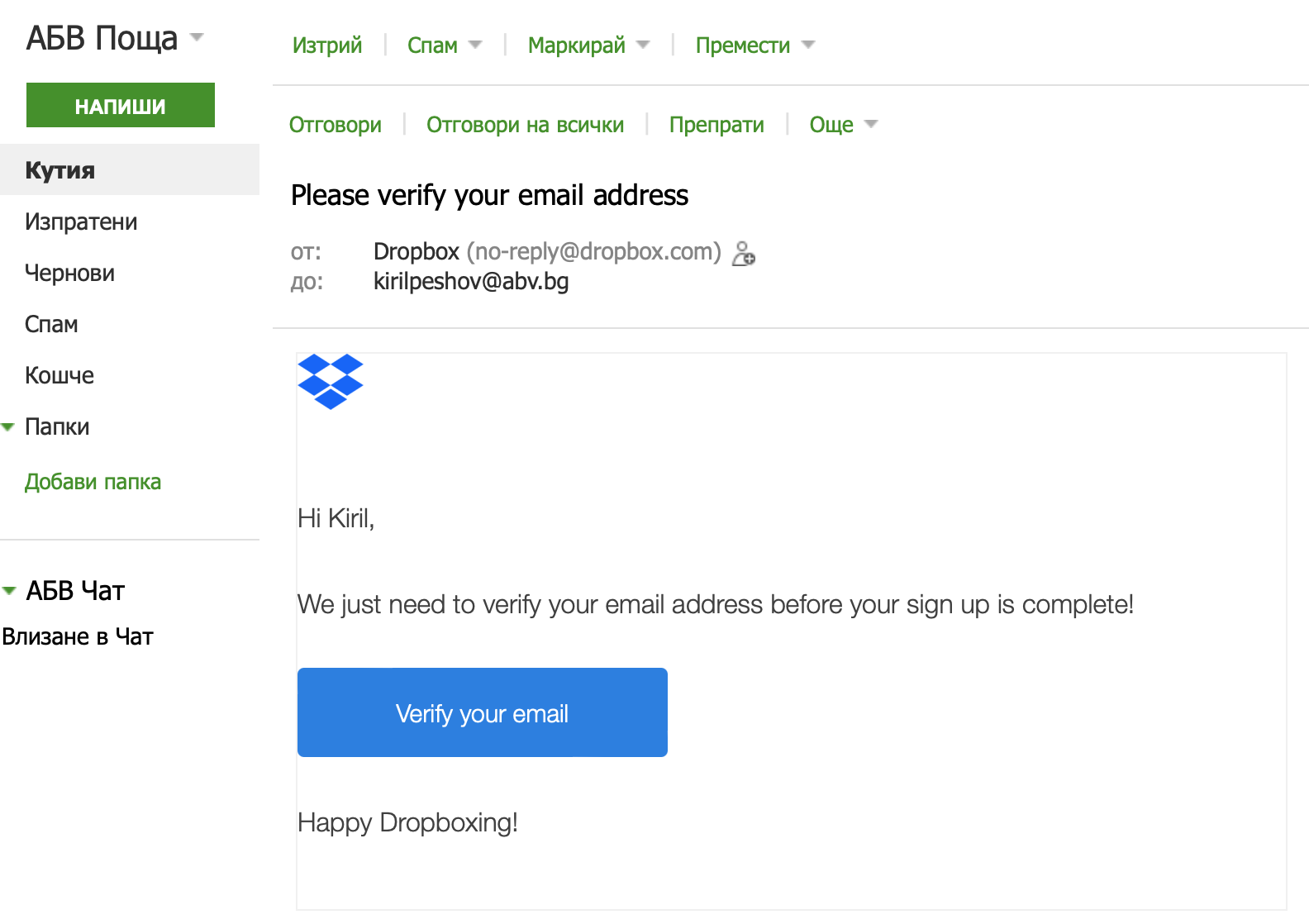 В случай, че се регистриране с различен от Google имейл адрес, ще получите електронно писмо с връзка за потвърждение на имейл адреса си. 
Щракнете върху бутона Verify your email, за да потвърдите.
Европейска Рамка на дигиталните компетентности с петте области на дигитална компетентност и 21 дигитални умения/ компетентности (DigComp 2.1)
Избор на план
Както повечето облачни услуги, Dropbox предлага различни планове за ползване. Техните възможности са обвързани с конкретни абонаменти. Съветваме ви на първо време поне да изберете безплатния базов план чрез надписа долу в средата. В бъдещ момент, ако решите може да преминете и към някои от платените планове, но това съвсем не е задължително, разбира се.
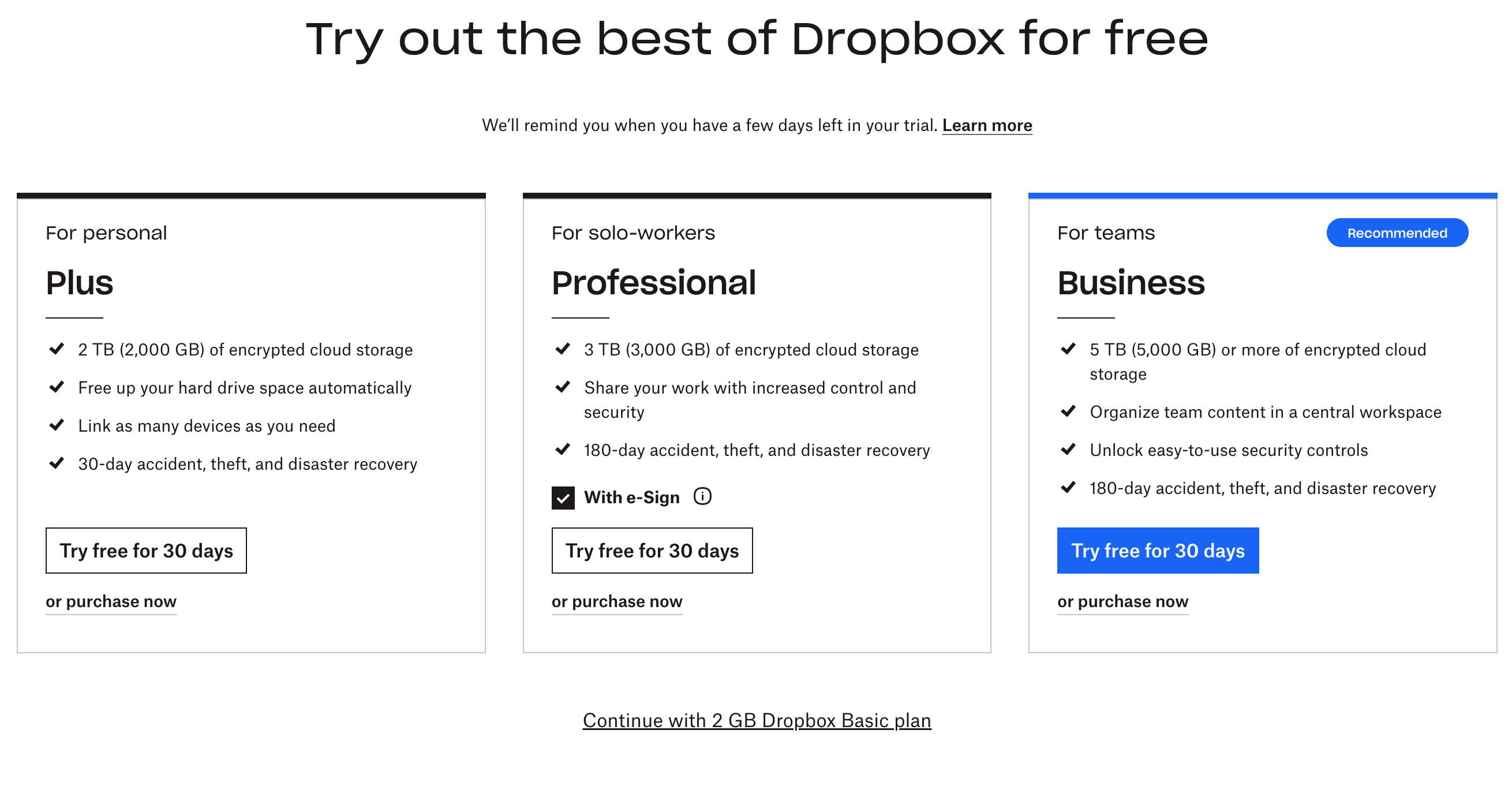 Европейска Рамка на дигиталните компетентности с петте области на дигитална компетентност и 21 дигитални умения/ компетентности (DigComp 2.1)
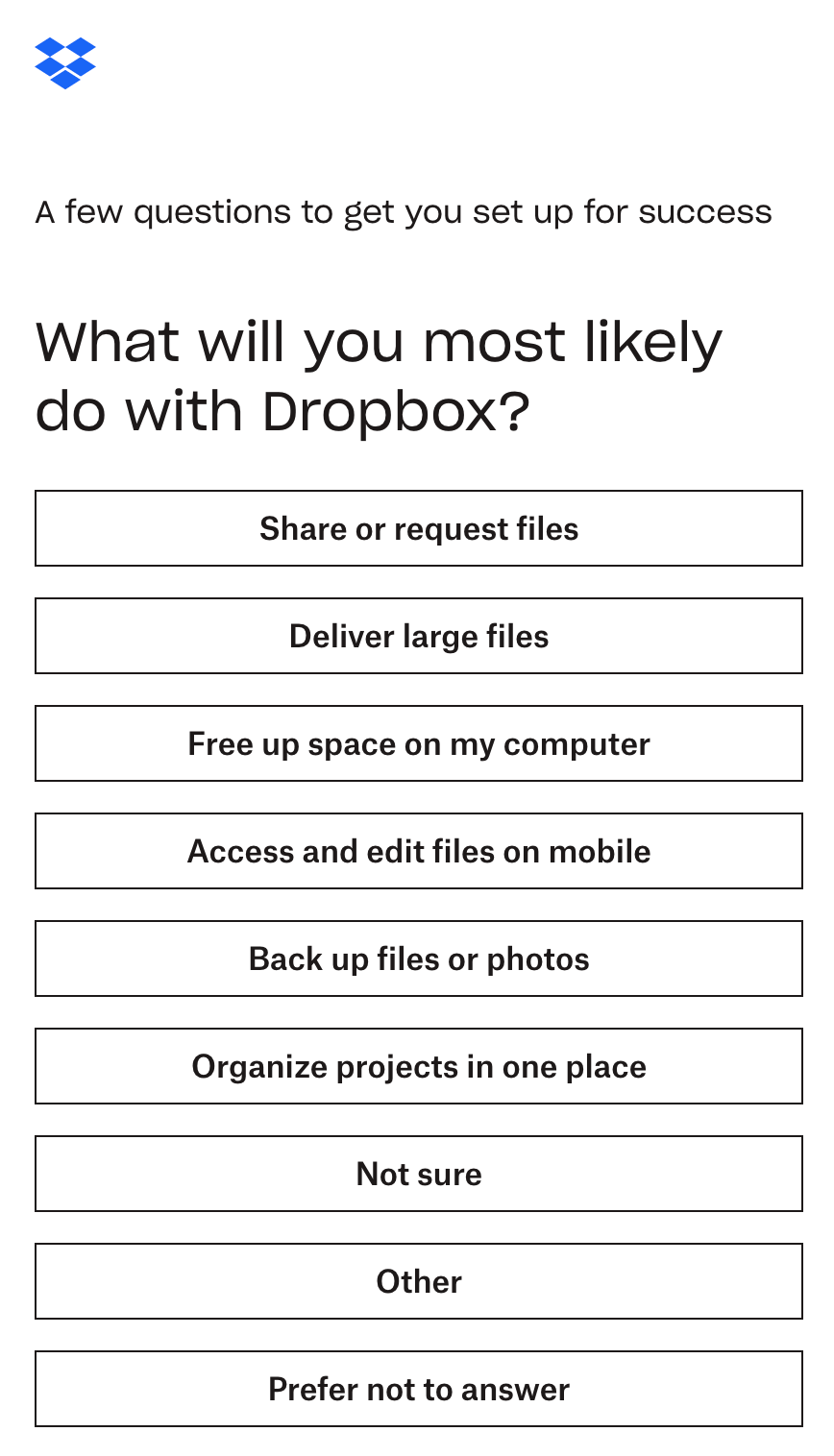 Анкета
Следва кратка анкета, в която може да изберете с каква цел основно възнамерявате да ползвате облачната услуга Dropbox.
Европейска Рамка на дигиталните компетентности с петте области на дигитална компетентност и 21 дигитални умения/ компетентности (DigComp 2.1)
Основен екран
Основният екран в Dropbox предлага възможности за качване на папки и файлове (Upload)или за създаване на нови такива (Create).
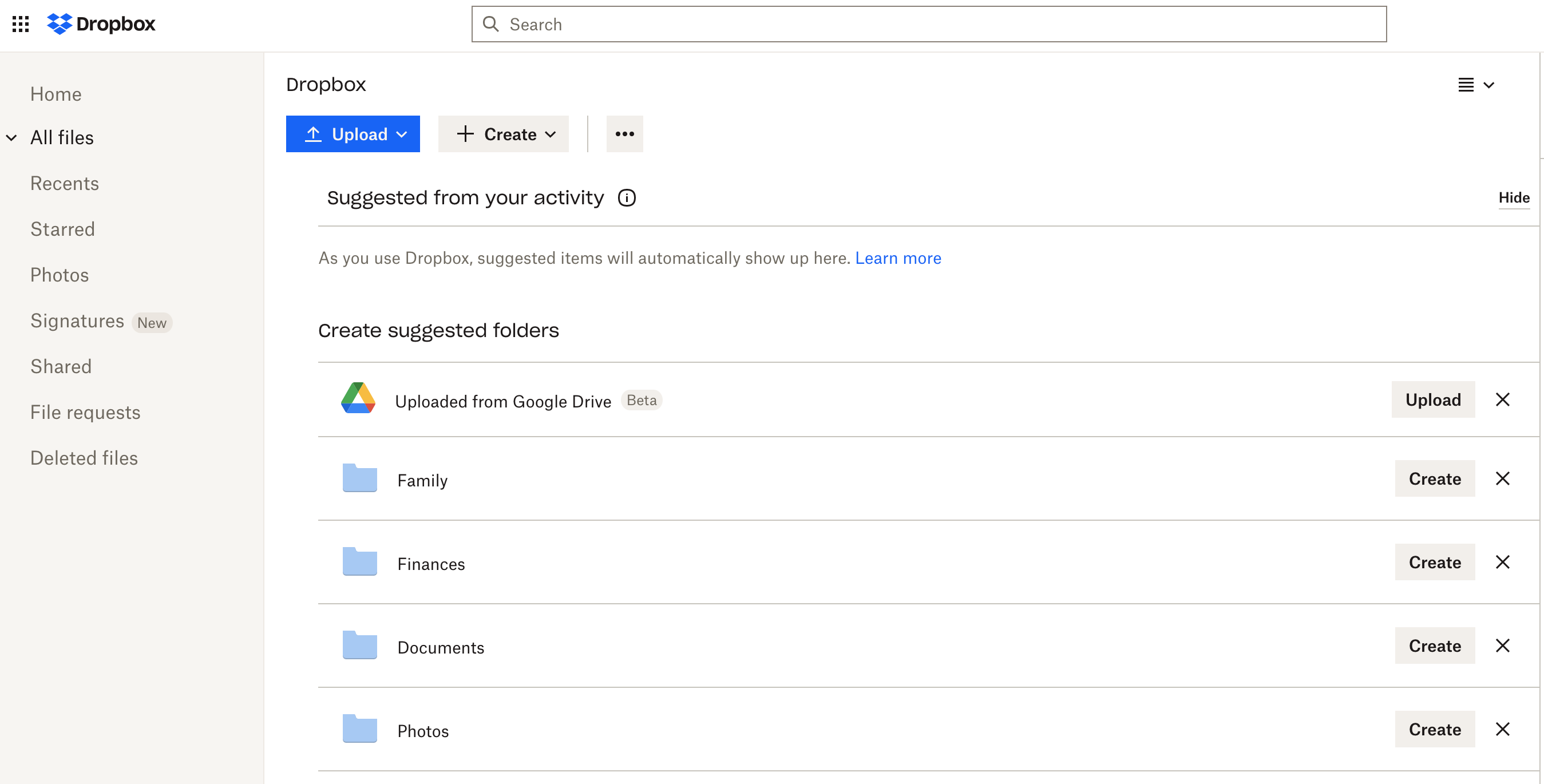 Европейска Рамка на дигиталните компетентности с петте области на дигитална компетентност и 21 дигитални умения/ компетентности (DigComp 2.1)